PowerPoint Game – Project #1
The purpose of this game is to help students acquire the vocabulary of sea’s animals

Targeted audience: Elementary level cycle 1

What the students will have to do?
The computer will ask a question 
Students will have to click on the right animal
If the answer is good, it will be directed to another page with another question
Otherwise, they will have to go back to the previous question


Joannie Charette and Marc-Antoine Lamothe
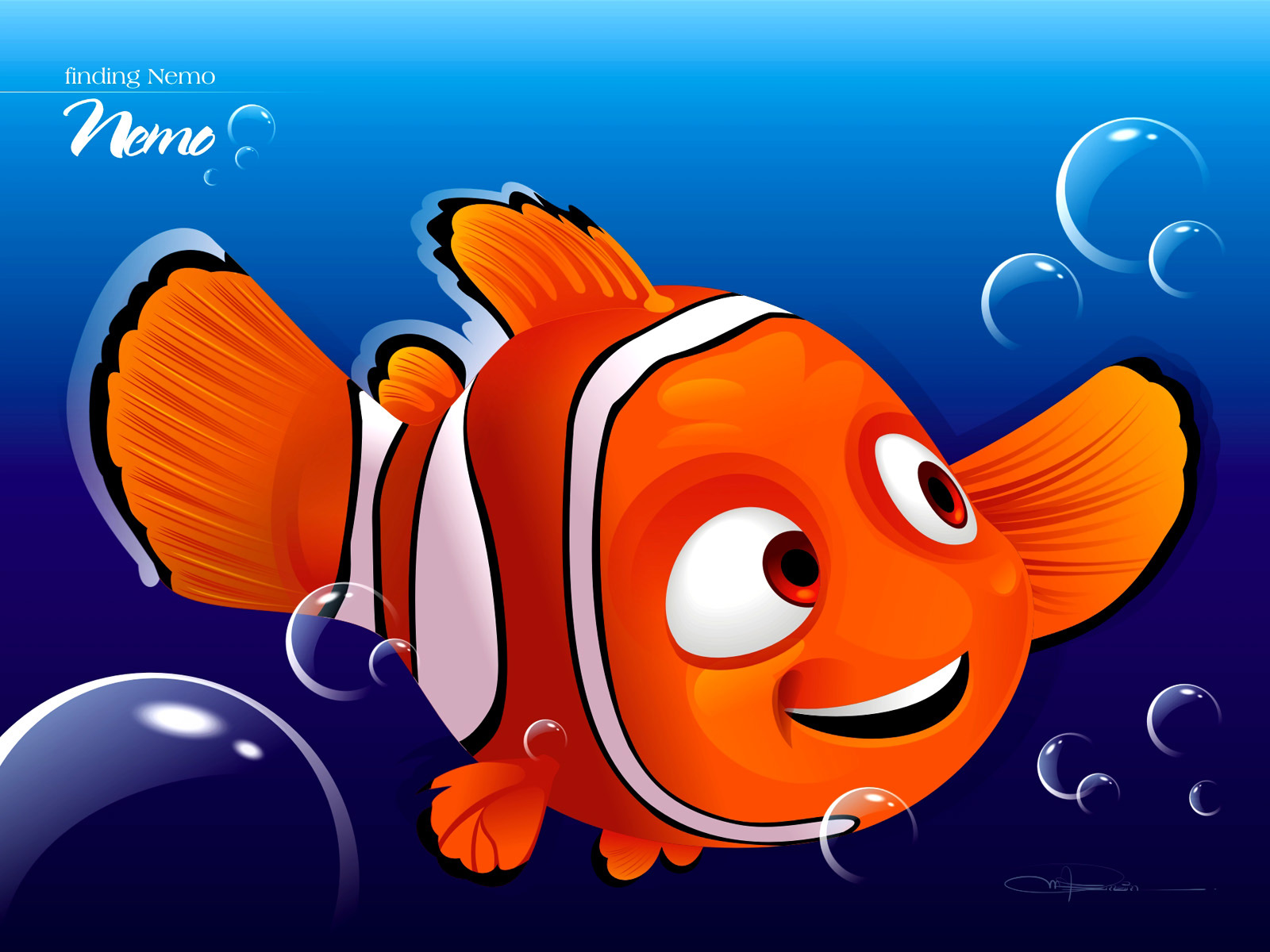 Under the Sea
Question #1: Where are the turtles?
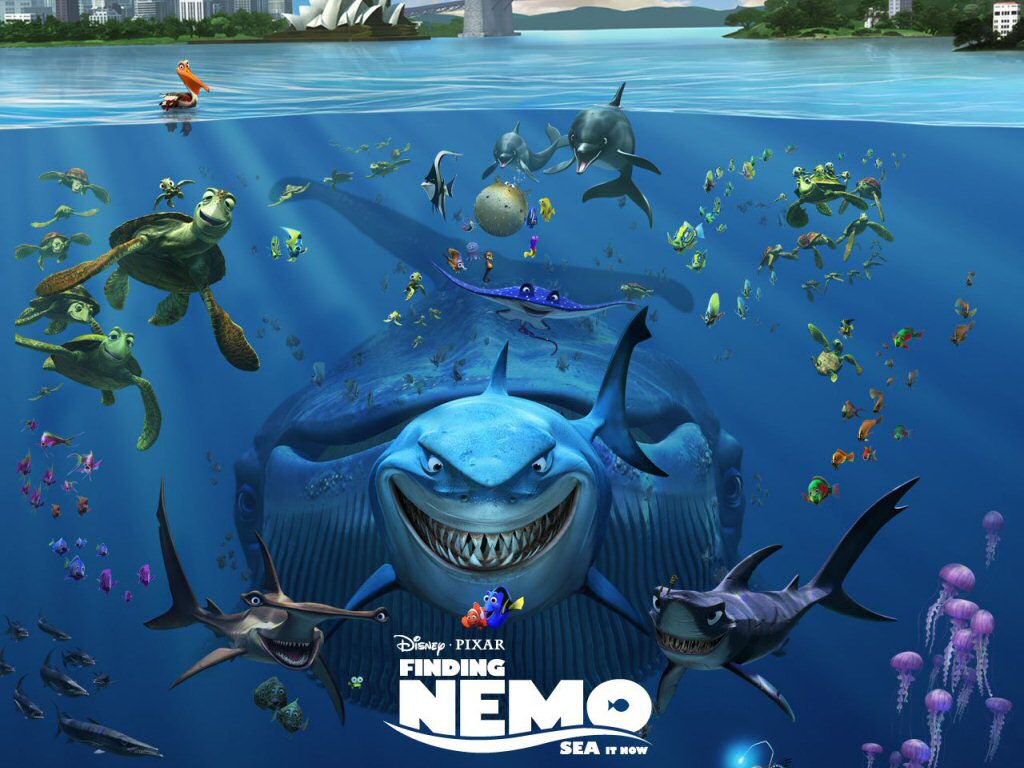 Well Done!
Continue
Oops! Try Again!
Try Again
Question #2: Where are the dolphins?
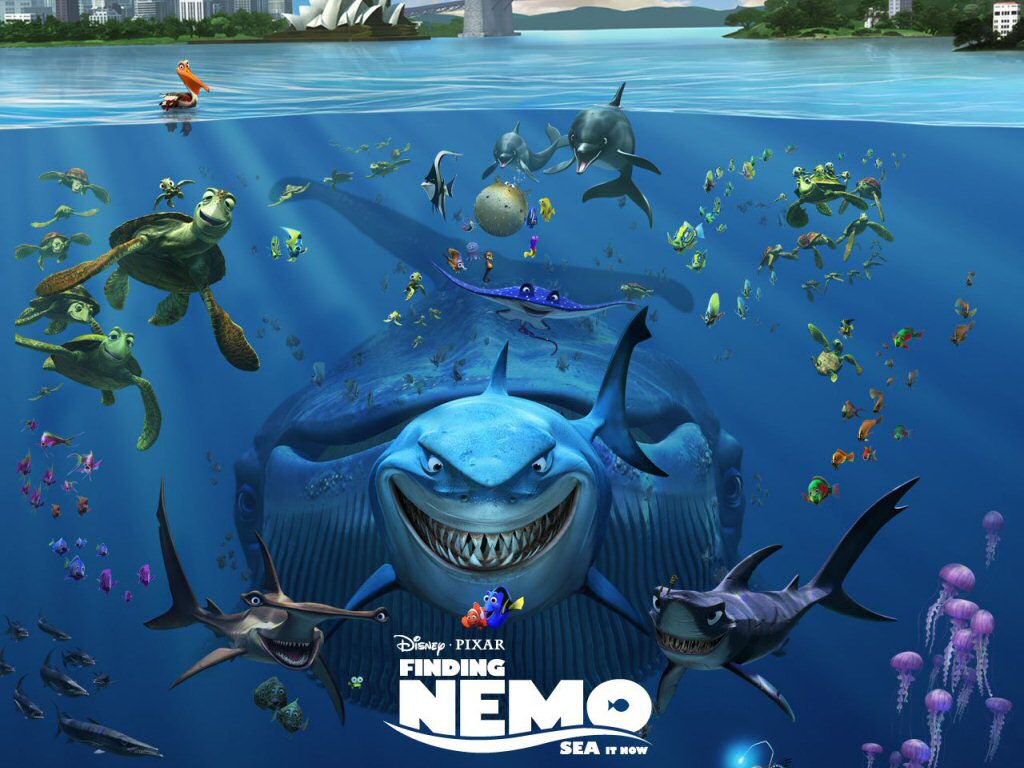 Well Done!
Continue
Oops! Try Again!
Try Again
Question #3: Where are the fishes?
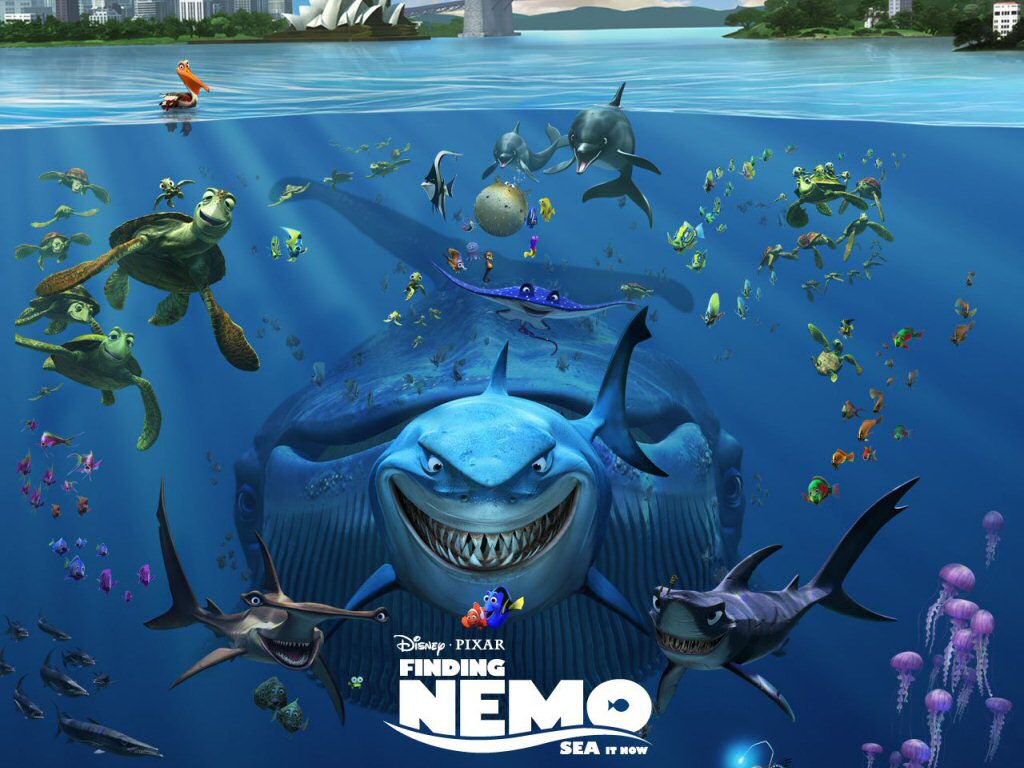 Well Done!
Continue
Oops! Try Again!
Try Again
Question #4: Where are the jellyfishes?
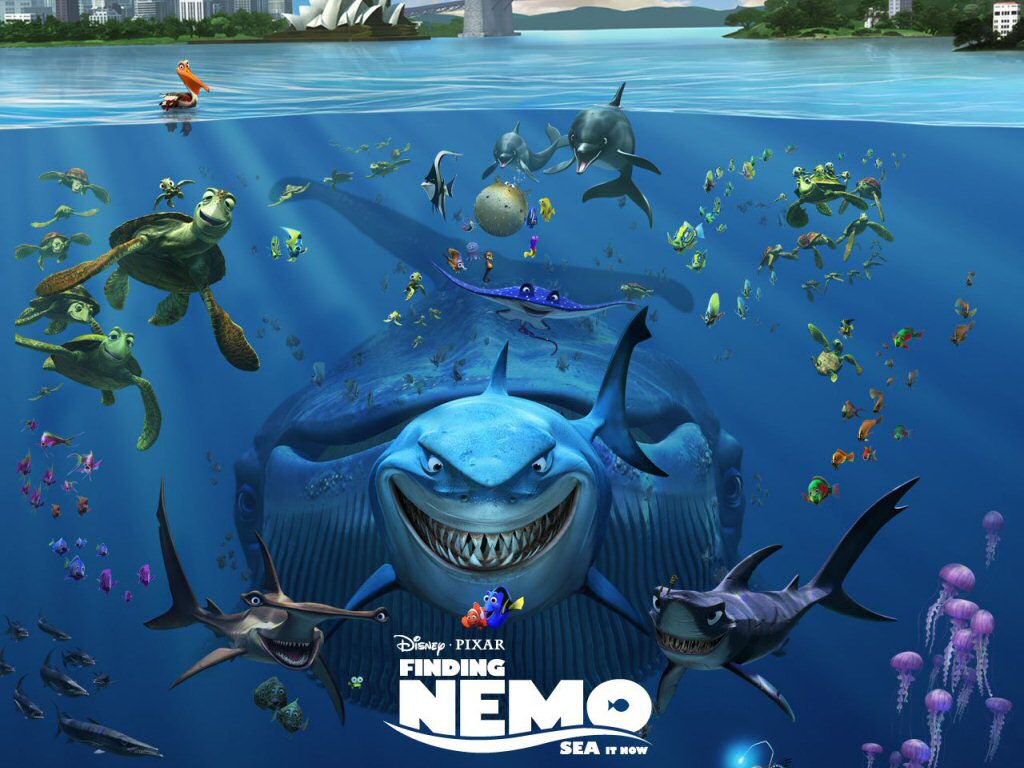 Well Done!
Continue
Oops! Try Again!
Try Again
Question #5: Where is the shark?
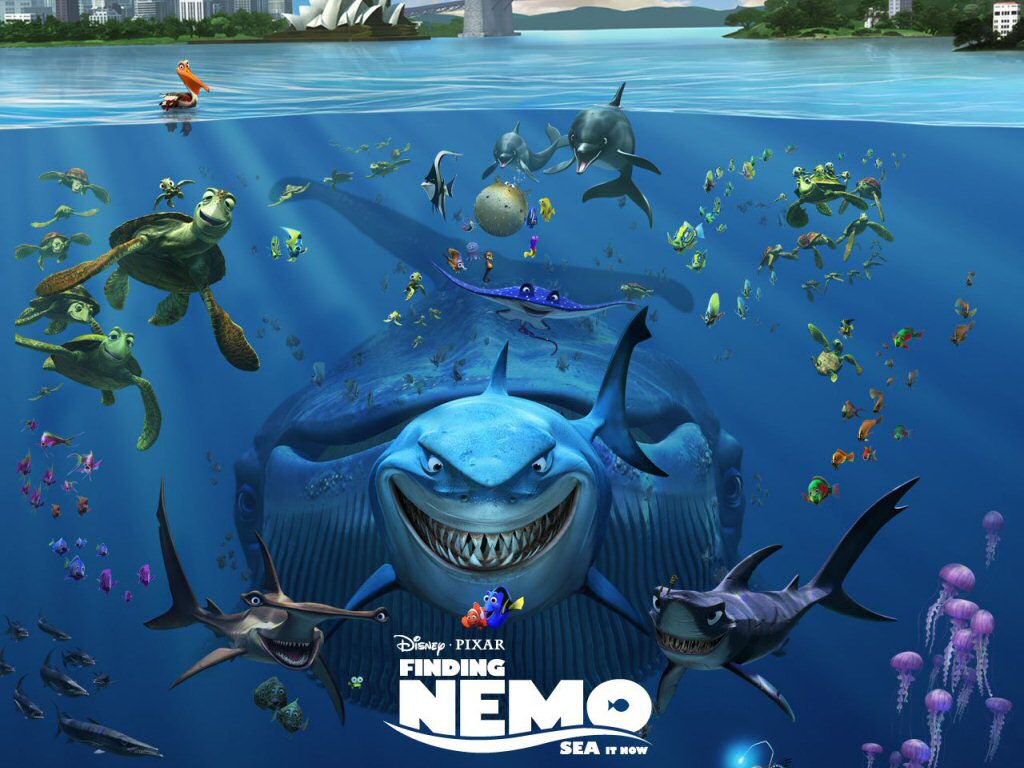 Well Done!
Continue
Oops! Try Again!
Try Again
Question #6: Where is the manta ray?
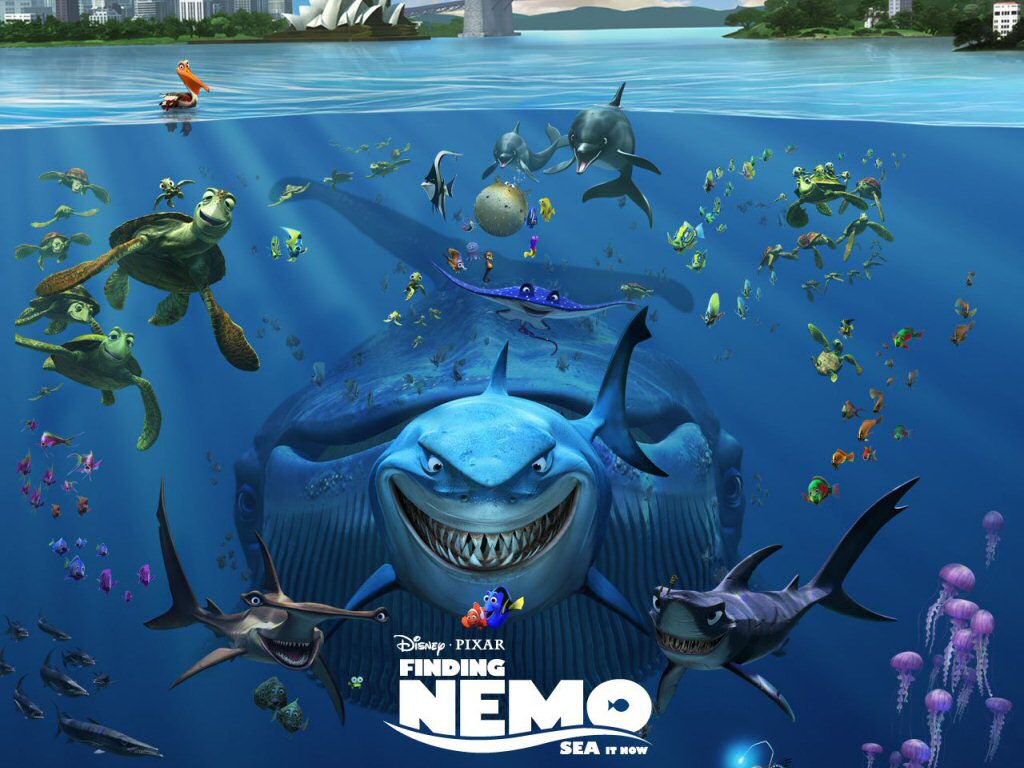 Well Done!
Continue
Oops! Try Again!
Try Again
Question #7: Where is the pelican?
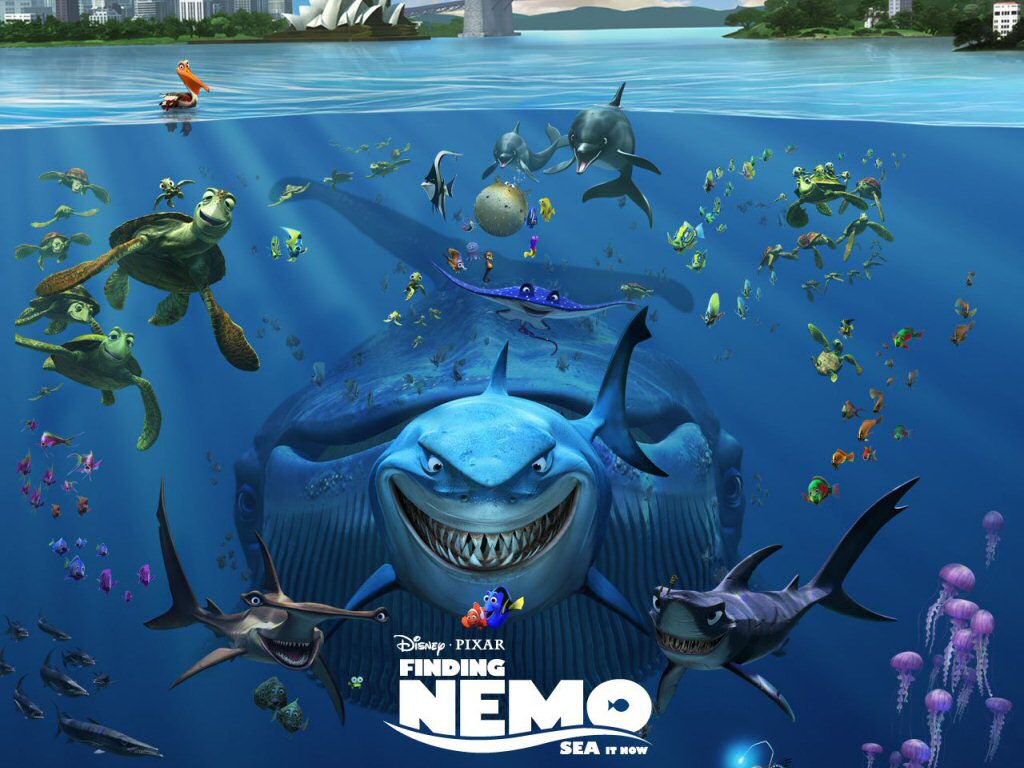 Well Done!
Continue
Oops! Try Again!
Try Again
Good Job!